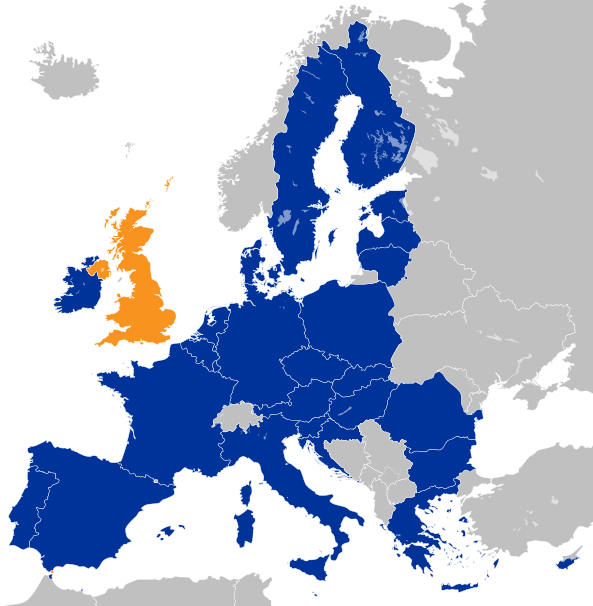 BREXIT
Agnieszka Perzyna 
Alinka Saramak 
6b
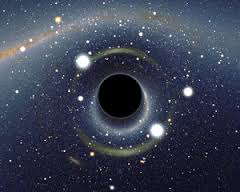 dictionary
trade – handel
commercial dues insurance – ubezpieczenia handlowych odsetek
 black hole – czarna dziura, tu: mniejsze zarobki.
impuse on – nałożenie na kogoś/coś
on the basis – na podstawie
admitted – dopuszczać kogoś/coś
reject – odrzucic coś
sufficient - wystarczający
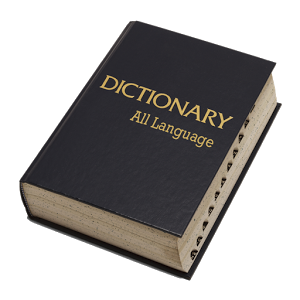 dictionary
increased – zwiększony
divided – podzielony
decreased – pomniejszony
to deal – stawić czoła
according to estimations – według szacunków
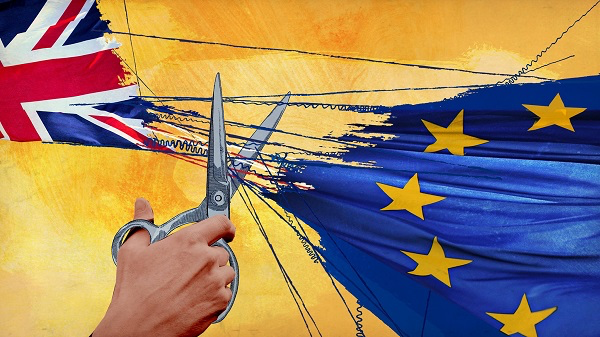 What is it?
This is the name of the UK's exit process from the European Union. It comes from combining the word "br” (Britain) with the word "exit”.
 It started from referendum in June 2016.
In the vote, 72.2% of the respondents voted and 51.89% of people voting wanted to leave the European Union.
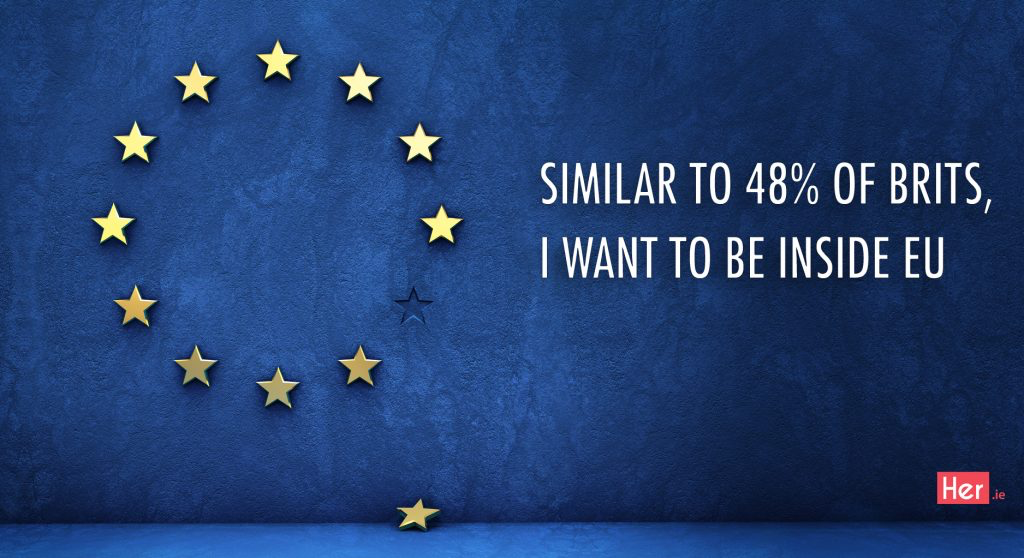 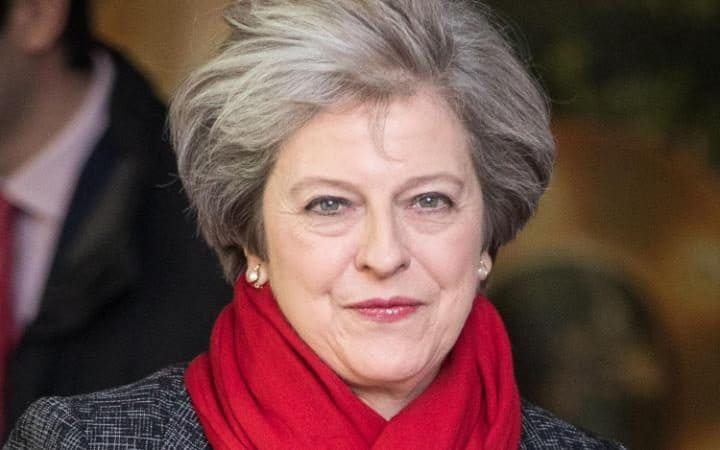 „Brexit means brexit”
Theresa May became a new Prime Minister.
She took over from David Cameron, who resigned on the day after the referendum. 
Mrs May, such as Mr Cameron, was against Britain leaving the EU but she said she will respect the will of the people. She has said "Brexit means Brexit".
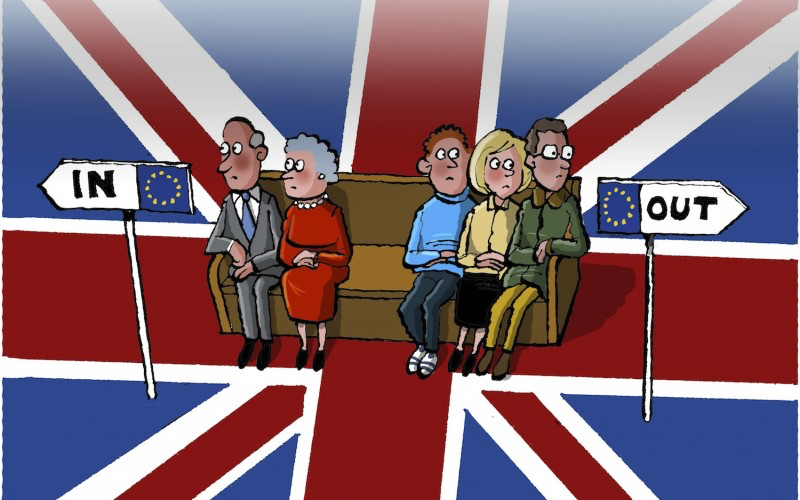 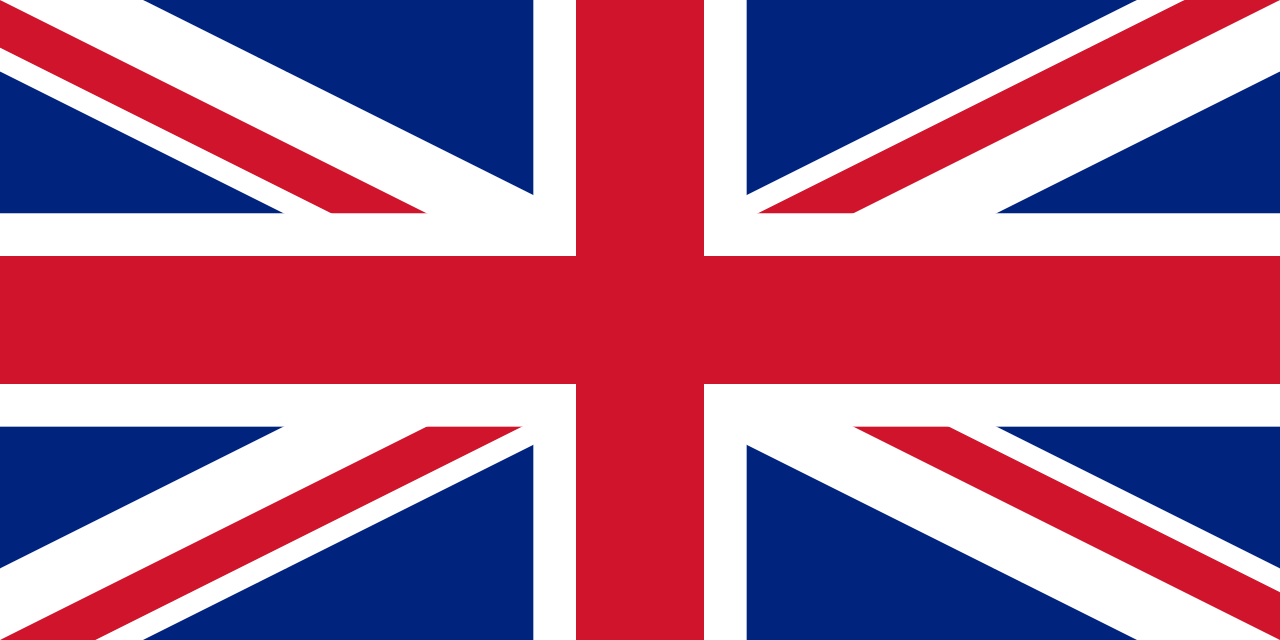 Future of uk
If Britain will have to leave the single market, it will pay more for its trade with Europe. The world leader in commercial dues insurance, calculated that leaving the United Kingdom could lead to a black hole in 30 billion pounds in the next three years.
One of the option under consideration was to impose on migrant workers the obligation to obtain a work permit, in the form of a kind of visa, on the basis of the points applied by Australia. In practice, only skilled workers will be admitted to specific sectors of the economy. But this model was rejected by Prime Minister May, who claimed that it would not give sufficient control of the government for migration - notes the BBC.
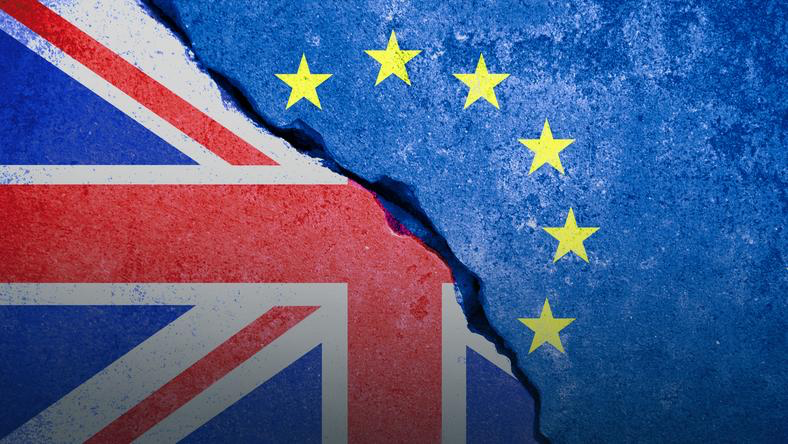 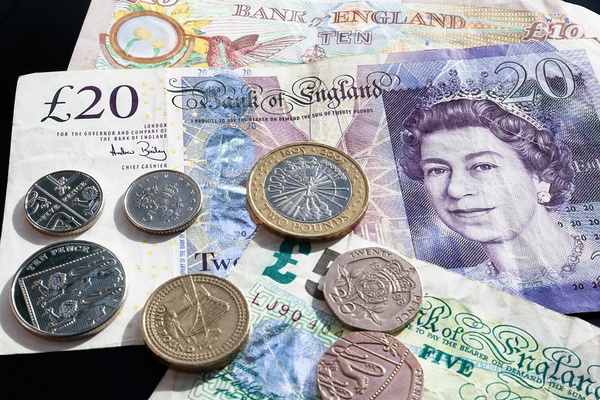 Future of uk
Hand to London also pull the USA. President Trump has already offered British increased export to the United States and closer cooperation with Great Britain. - it's a similar market in terms of GDP to the EU without the United Kingdom. Such cooperation would mitigate the costs of Brexit - added prof. Gomułka. However, it is time to rebuild contact with the British Community or build a single market with the United States.
Unlike the English, the vast majority of the Scots have a future with the EU. And if Britain had come out of the EU, the Scottish separatism would wake up with redoubled force.
Pound value dropped.
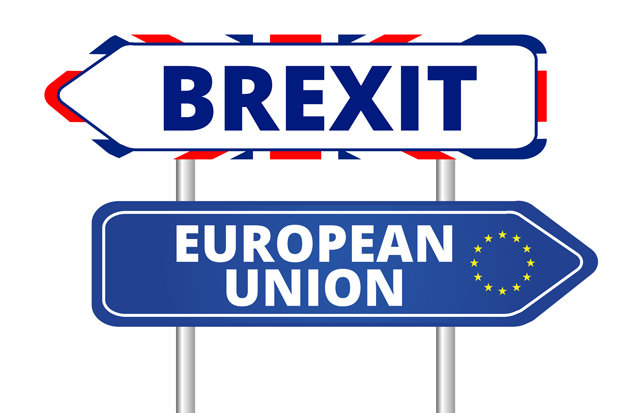 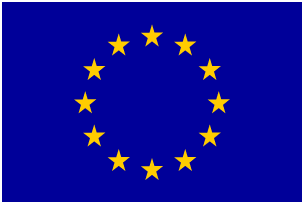 Future of eu
When London and the European Union fail to reach agreement, large financial institutions in the US, Asia, and Africa will seek more stable places to invest than Europe.
It is hard to find the positive side of Brexit – there is very few people in Europe who claim that the British exit may be the beginning of a deep reform of the Union and finally deeper integration. However, the negative effects are obvious. The Union will be smaller, weaker and divided. The future EU budget will be smaller, decreased by the UK billions paid into the EU account. Because of Brexit, EU foreign and security policy will suffer. Due to it’s colonial history Britain is a strong diplomatic player and military ally within NATO.
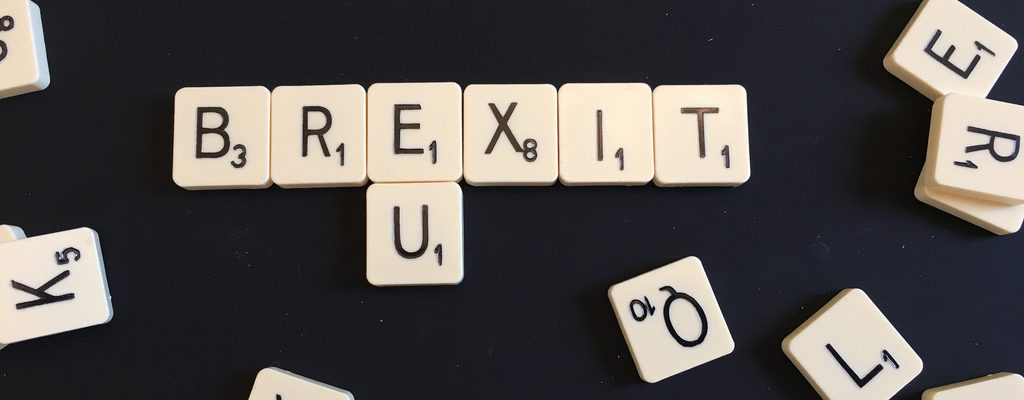 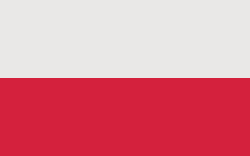 Future of Poland
Brexit will also have an impact on the lives of nearly 900,000 Polish People, Poles living and earning in the United Kingdom. Our countrymen have set up in Britain up to now about 40 000 companies.
In addition to the possible increase in taxes, our compatriots in the UK will have to deal with rising inflation. According to the Institute of Tax Studies, the government's decision to freeze benefits and tax reliefs by 2020 could seriously affect many families. According to it’s estimations it could affect even 11 million households. With current inflation the British families will lose on average £ 360 a year.
What people think about brexit?
https://www.youtube.com/watch?v=_h1X9HZfOBs 
https://www.youtube.com/watch?v=Pcz9M04eR7k 
https://www.youtube.com/watch?v=9aRChOqIdEA
https://www.youtube.com/watch?v=WMpDn9VIDLM